“Medir los beneficios de las compras gubernamentales electrόnicas”
Gian Luigi Albano, PhD
Email: gl.albano@mclink.it

Conferencia Sub-Regional América Central de la RICG
San Salvador, 27th June 2011
Compras públicas electrόnicas: 
“Utilizaciόn de medios electrόnicos en una o mas de las etapas del proceso de compras públicas”
Beneficios potenciales distintos por distintas implementaciόnes
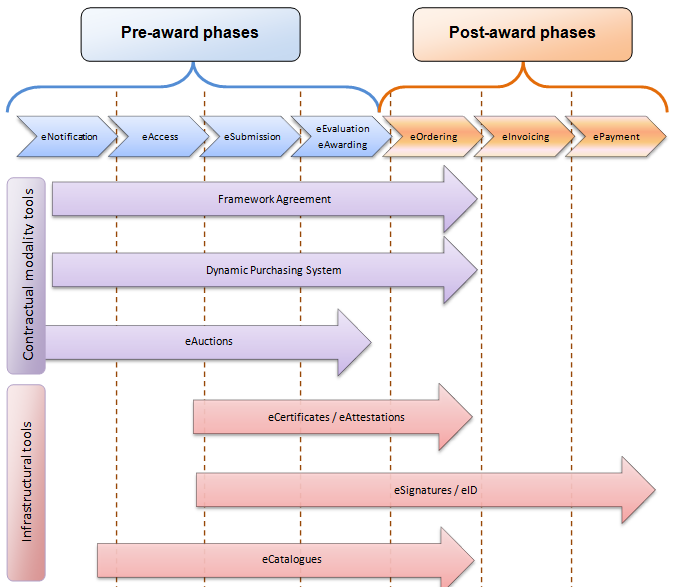 Overview of possible phases and tools in an e-Procurement process
Fuente: Siemens-time.lex report
Benficios más reconocidos (1/2)
Beneficios en cada proceso licitatorio
 aceleraciόn del proceso
 reducciόn del cargo administrativo


Interacciόn con procesos centralizados de compras
 facilita/simplifica la recolta y la utilizaciόn de informaciόn
 centralizaciόn de trabajo de “back office” 


Nivel más alto de transparencia y monitoreo
 competencia (por medio de un número mas alto de participantes)
 facilidad en trazar el proceso
Benficios más reconocidos (2/2)
Integraciόn de mercados “distintos” de compras publicas
 disminuciόn del riesgo de dependencia geografica (“location lock-in”)


Integraciόn y simplificaciόn de los procesos administativos
 administraciόn publica más eficiente


Desarrollo de un lenguaje estandard de contrataciόn publica
beneficios para los proveedores

Acceso
Ahorros de proceso
Beneficios potentiales se vuelven concretos en funciόn del grado de flexibilidad organizativa  reasignaciόn de recursos umanos
Hay otros medios de mediciόn que las encuestas (“surveys”)?
Ahorros “simples”: publicaciόn electronica de noticias licitatorias
Ahorros de precio
No existe una metologia estandard!
 “evaluaciones subjetivas”: por ejemplo, estimaciόn de los ahorros de los procesos centralizados de compras publicas por la BBG en Austria
 comparacion entre el precio medio “normalizado” de compras decentralizadas y el precio de acuerdos marco centralizados: Italia (Ministerio Economia y ISTAT)
 porcentaje de rebaja en subastas electronicas (!)
 …
trasparencia
partecipaciόn
Compras públicas y nivel de competencia en el mercado
Pregunta: 
¿ Medios electronicos garantizan un nivel mas alto de competencia?
Test 1 (version débil):
Poder
Adjudicator 1
e-publicaciόn
N1 ofertas
Poder
Adjudicator 2
Publicaciόn
tradicional
N2 ofertas
¿N1 > N2 (controlando por factores de heterogeneidad)?
trasparencia
ahorros
Test 1 (version fuerte)
precio adjudicaciόn p1
Poder
Adjudicator 1
e-publicaciόn
precio adjudicaciόn p2
Poder
Adjudicator 2
Publicaciόn
tradicional
¿p1 < p2 (controlando por factores de heterogeneidad)?
Ahorros por medio de subastas invertidas
Test 2
E-negociaciόn
ahorros
precio adjudicaciόn ps
Contrato  1
Subasta invertida
precio adjudicaciόn pt
Negociaciόn
tradicional
Contrato 2
¿ps < pt (controlando por factores de heterogeneidad)?
¡Muchissimas gracias!